DERRAME PLEURAL
PROF. DR. JUAN RICARDO CORTES

2019
DEFINICIÓN
Acumulación de líquido en el espacio pleural
Se produce y se reabsorbe hasta 15 ml de líquido al día.
Contiene aproximadamente 10 ml de líquido en cualquier momento. 

Bioquímica: 
LDH menos de 0.6; Proteínas menos de 0.5;  Glucosa 0.6 a 0.8; pH7.6
Causas más frecuentes
IC Izquierda 36%
Neumonía 22%
Neo maligna 14%
Embolia pulmonar 11%
Enfermedad  vírica 7%

Causas menos frecuentes pero importantes:
Enfermedad reumatológicas
Enfermedad del colágeno
Enfermedad vascular
Cirrosis hepática
Hidrotórax hepático
Pancreatitis
Ruptura esofágica
Obstrucción linfática
Pulmón atrapado
Diagnóstico
Síntomas:
Disnea: aparece con más de 500mL a 1000mL de liquido pleural.
Asintomático.
Pleuresía o dolor referido en tórax/espalda (hombro por inflamación pleural).
Tos seca no productiva
Debe incluir búsqueda de posibles causas subyacentes.

Exploración física:
Evaluación para detectar fiebre, inestabilidad hemodinámica, hipernatremia.
Matidez a la percusión, disminución del murmullo vesicular, frémito táctil.
Decúbito sobre el lado enfermo
Síntomas para detectar ICC, HIPERTERMIA MALIGNA, NEUMONÍA,CIRROSIS HEPÁTICA, TROMBOSIS VENOSA.

Criterios diagnóstico:
El análisis del líquido pleural obtenido mediante toracocentesis.
Criterios de light.
Técnicas de imagen

La radiografía de tórax permite detectar derrames muy pequeños de hasta 100 cc adoptando diferentes posiciones como el decúbito lateral. 

Cuando el DP está libre se aprecia la linea de Damoiseau; puede verse un nivel hidroaéreo en presencia de hidroneumotórax o lobulaciones en presencia de derrames tabicados o empiemas. 

En ocasiones es necesario recurrir a la ecografía para localizar un DP. 

La tomografía axial computadorizada (TAC) es útil para diferenciar las lesiones parenquimatosas de las pleurales; da información sobre las características de la pleura (engrosamiento, abollonamiento); permite localizar colecciones pleurales de alta densidad y da información sobre el pulmón subyacente.
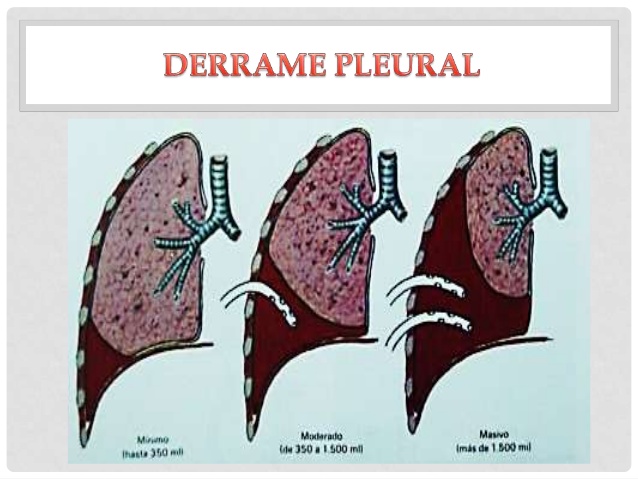 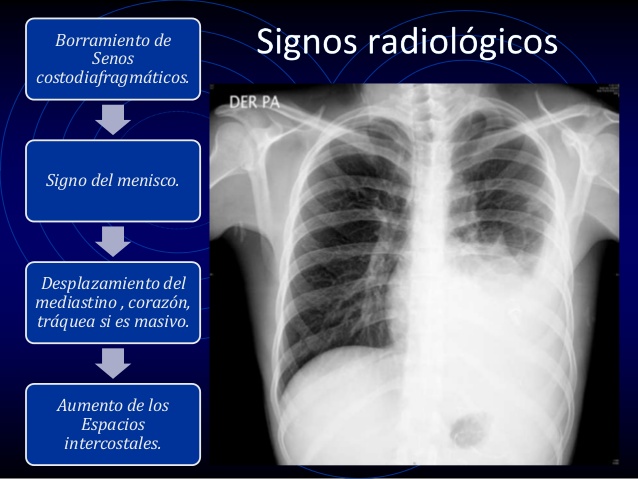 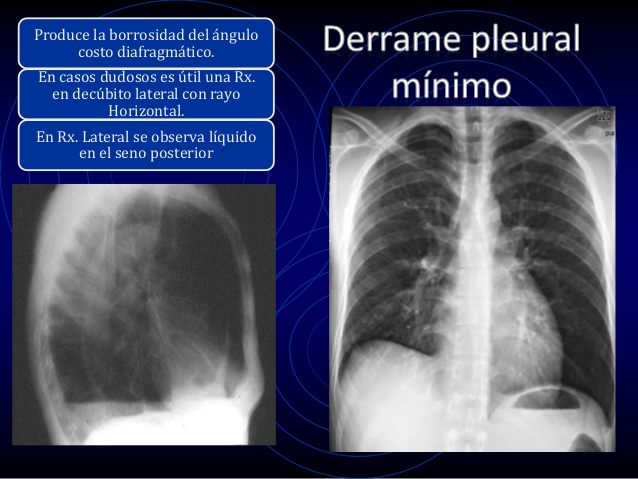 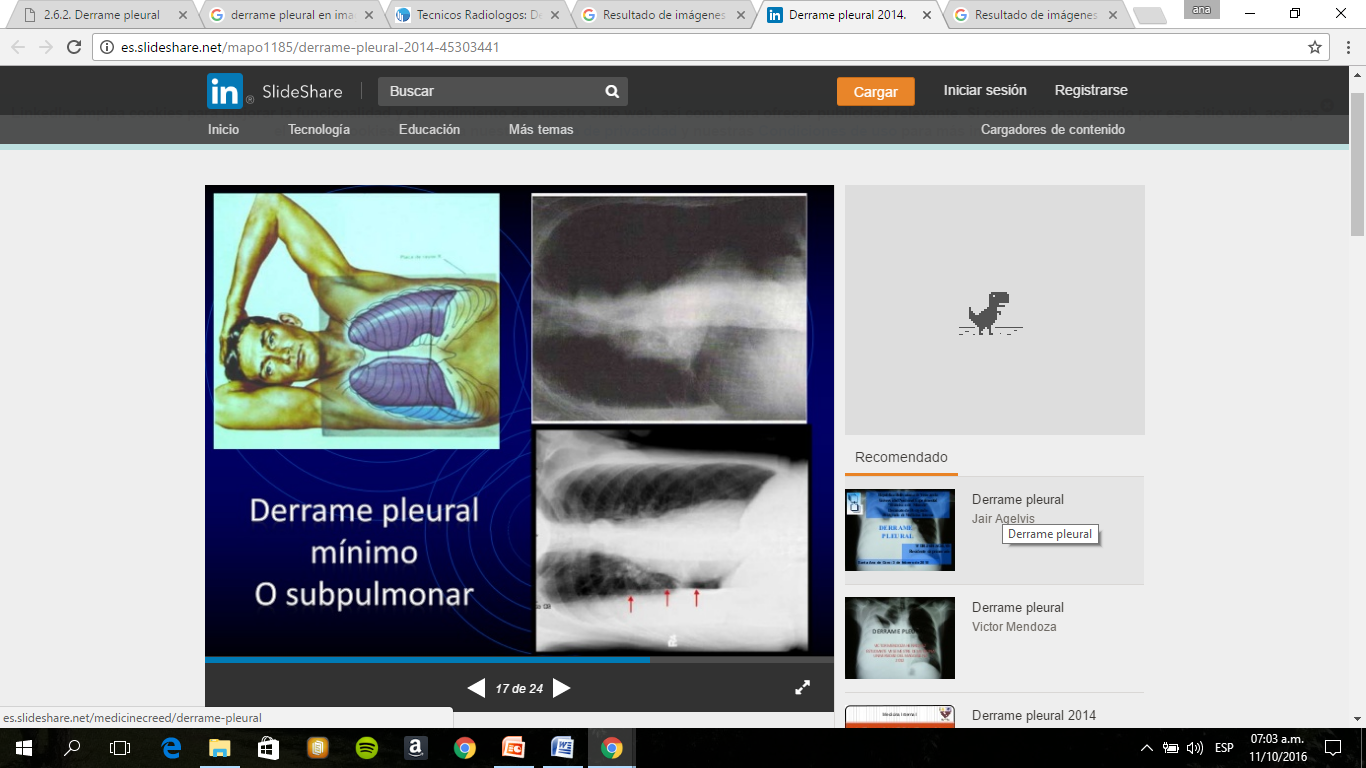 Toracocentesis

Consiste, una vez localizado el DP, en pinchar a través del espacio intercostal por el borde superior de la costilla inferior. Se administra anestesia local mediante la aguja de punción (normalmente una aguja intramuscular) y se accede al espacio pleural obteniendo LP que se procesará para estudio bioquímico, citológico, microbiológico y determinación del pH. 

La muestra debe obtenerse y transportarse en condiciones anaerobias para el procesamiento microbiológico y determinación de pH.
Condiciones diagnosticadas por toracocentesis:

Con el análisis del LP se llega al diagnóstico en aproximadamente el 75% de todos los derrames pleurales y es útil para el manejo y el diagnóstico de otro 15-20 % .

Sólo un selecto número de diagnósticos se puede establecer definitivamente por toracocentesis. Estos incluyen los derrames como resultado de malignidad, empiema, pleuresía tuberculosa, infección por hongos en la cavidad pleural, quilotórax, derrame colesterol, urinotórax, rotura esofágica, hemotórax, la diálisis peritoneal, y la migración extravascular de un catéter venoso central.

Condiciones más raras que pueden ser diagnosticados mediante toracocentesis incluyen pérdida de líquido cefalorraquídeo, y la infección parasitaria del espacio pleural.
DERRAME PLEURAL
Mayor a 10  mm en radiografía o en ecografía
NO
SI
Observación
Tiene ICC?
NO
SI
TORACOCENTESIS
DERRAME ASIMÉTRICO?
DOLOR?
FIEBRE?
Si persiste más de 3 días
SI
NO
Toracocentésis
Trasudado
Exudado
ICC
Sd. No.
Cirrosis
Etc..
Rto diferencial
Glucosa
Citología
Cultivos
Si es linfocítico
pedir marcadores
para TBC
Si no se establece
la causa, pensar en 
TEP
Solicito laboratorio de:
Proteínas
 LDH
Glucosa
 Ph
Colesterol
 Triglicéridos
 Amilasa
ADA
Pro BNP
CRITERIOS DE LIGHT PARA EXUDADO:
LDH pleural/LDH suero >0,6
LDH pleural >⅔ Límite Superior de LDH suero
Proteínas pleurales/Proteínas en suero > 0,5
TRASUDADO
EXUDADO
Alteración de factores hidrostáticos y/u oncóticos que aumentan la formación y/o reducen la reabsorción del líquido pleural.
Aberración directa o inducida por citocinas de las  membranas basales y/o de  la musculatura que produce aumento de la permeabilidad capilar.
pleural effusions
[Speaker Notes: Fontan:Se practica en casos de atresia tricuspídea o ventrículo único y consiste en excluir el ventrículo derecho mediante una anastomosis entre la vena cava superior, la aurícula derecha o la vena cava inferior y la arteria pulmonar. El derrame que aparece probablemente se deba al aumento de la presión venosa sistémica.

Urinotórax: Infrecuentemente puede producirse un derrame pleural secundario a una fuga de orina retroperitoneal.]
Procesos exudativos
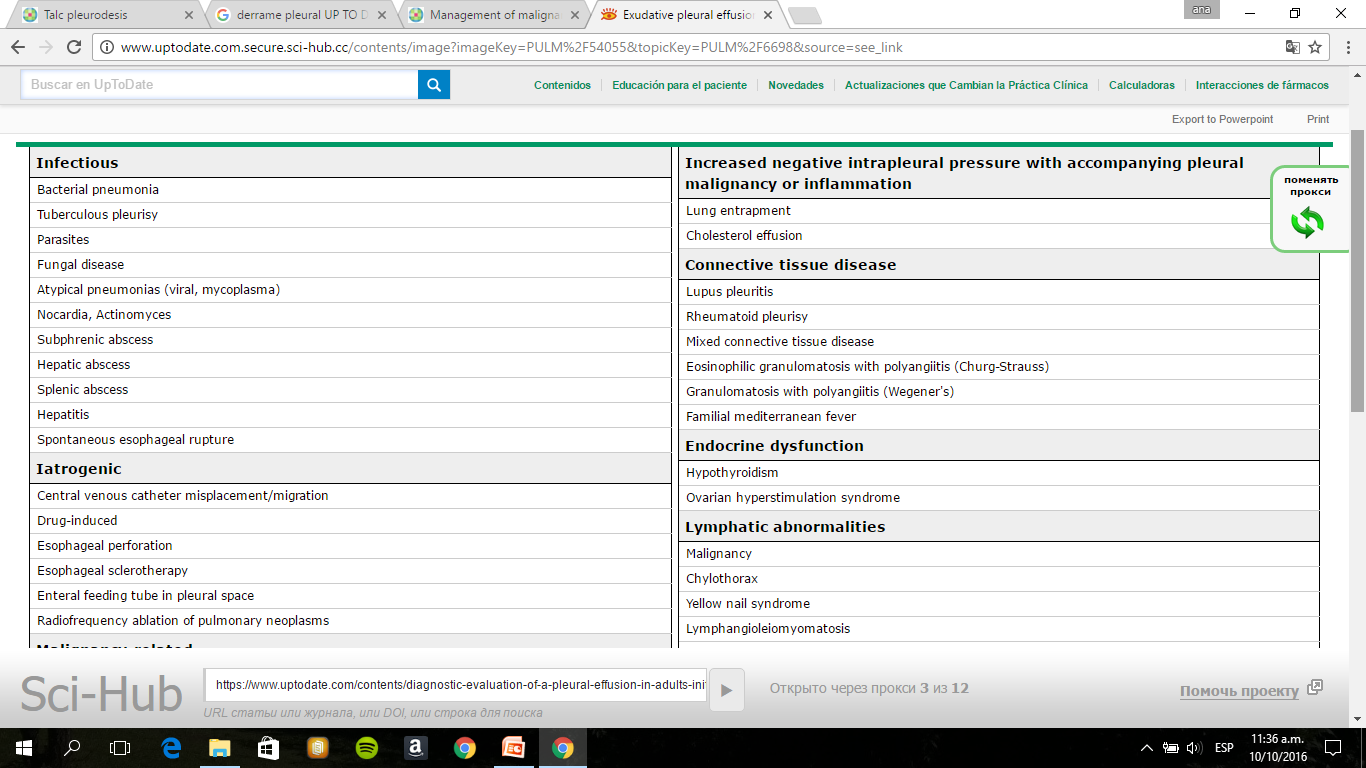 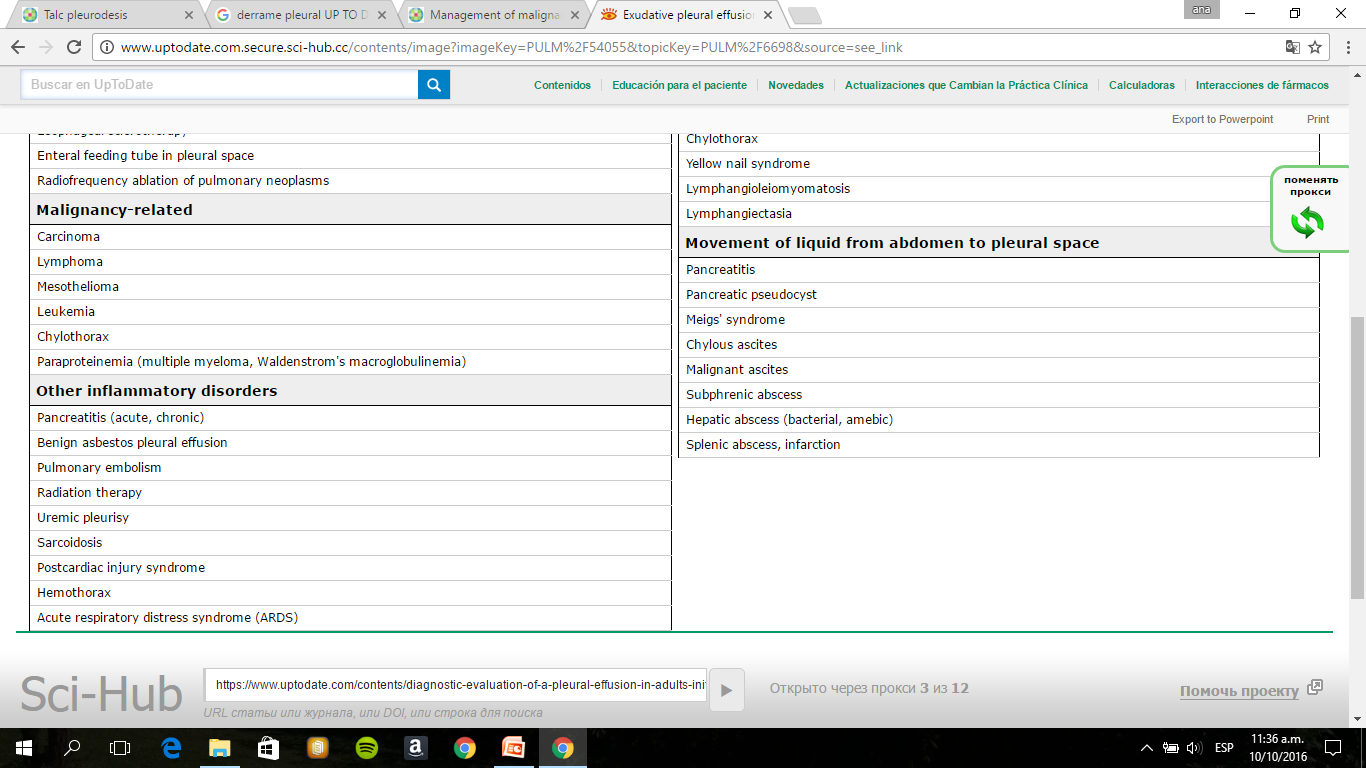 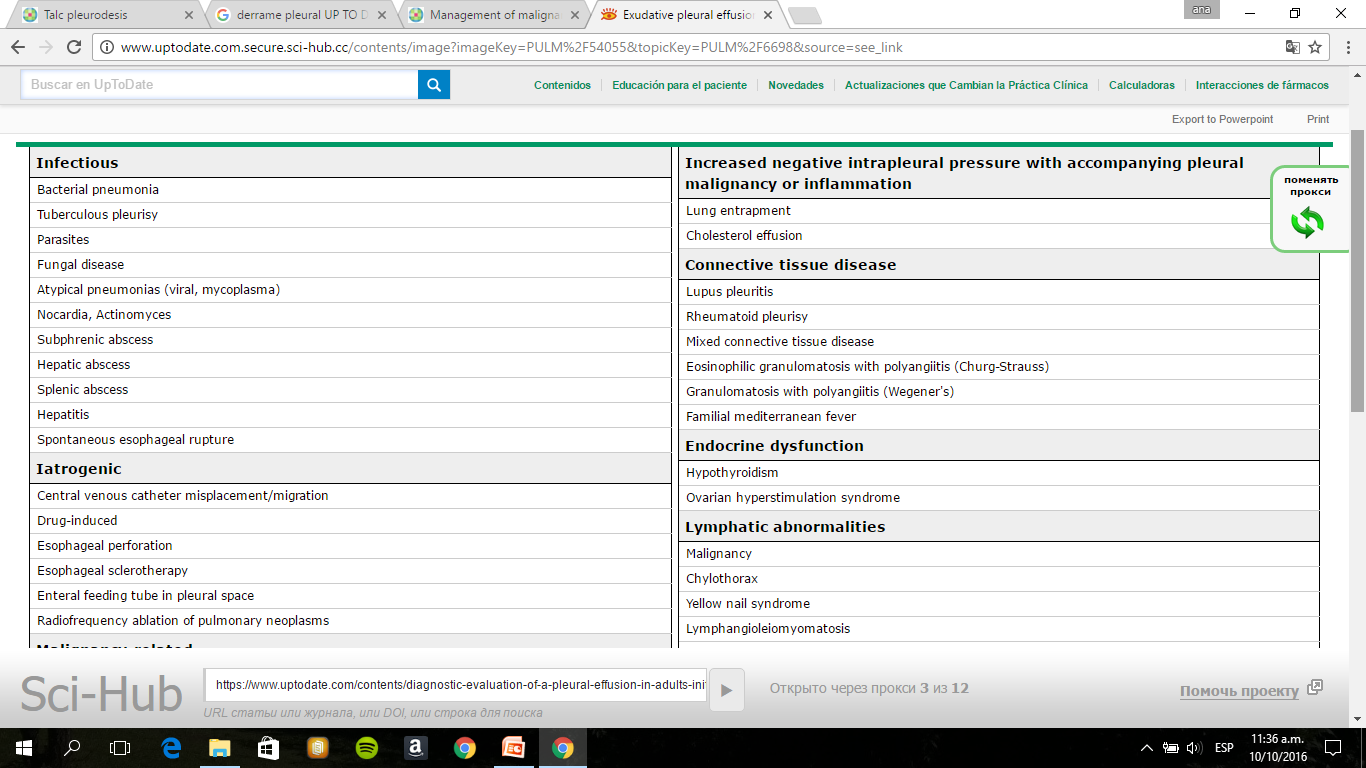 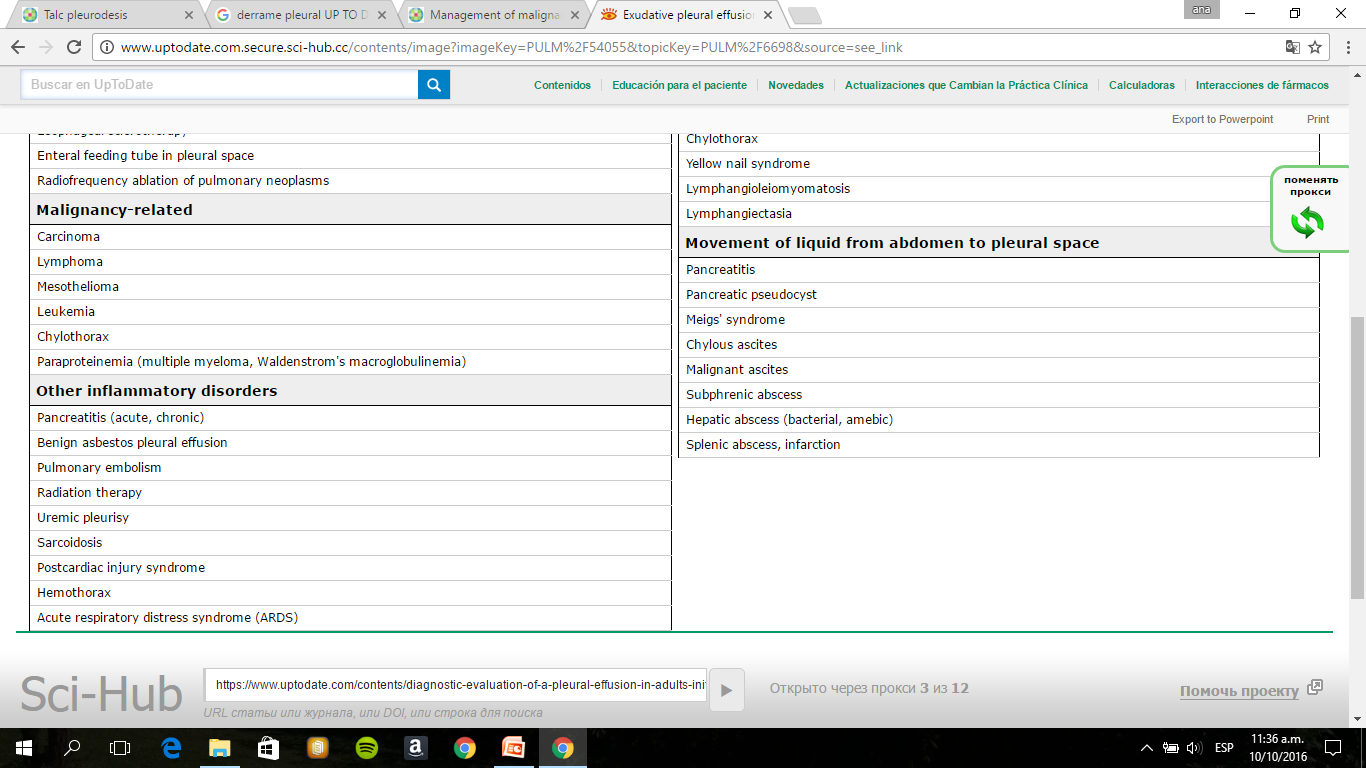 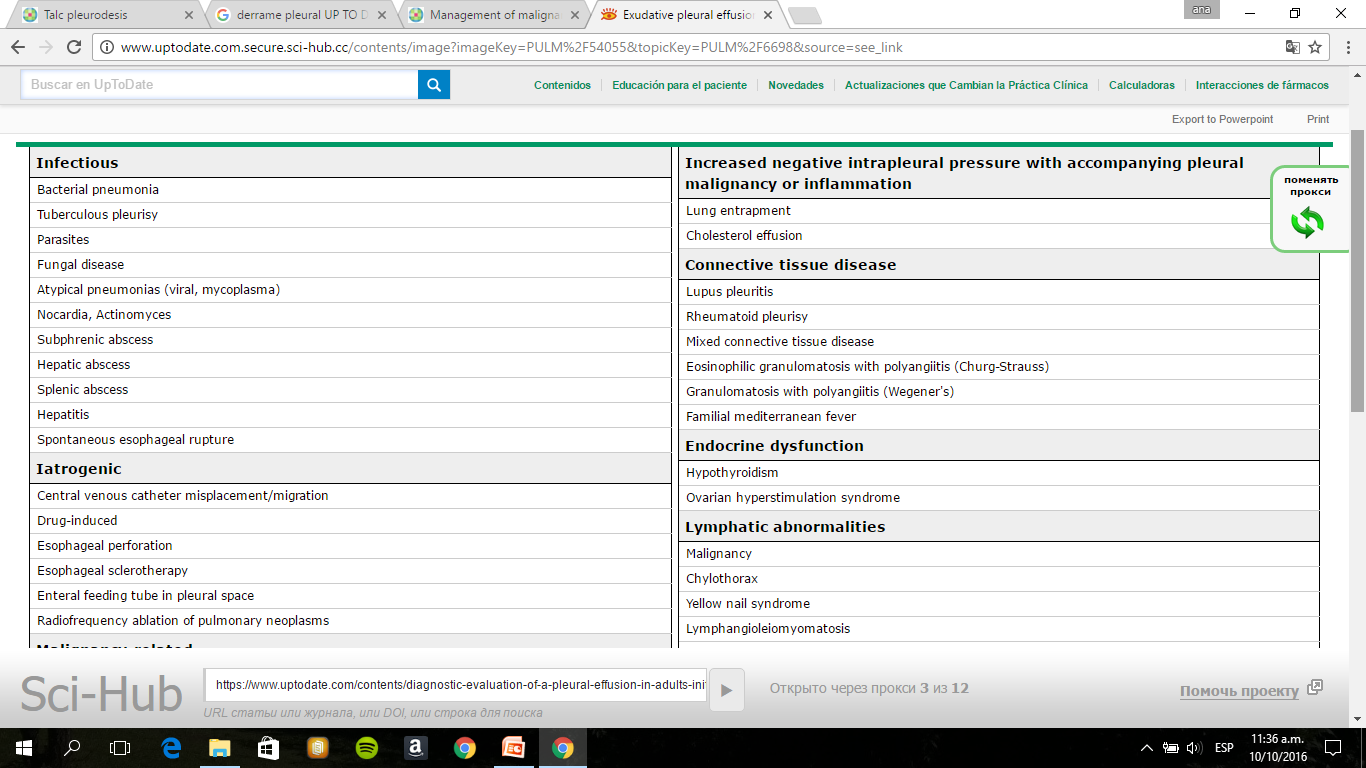 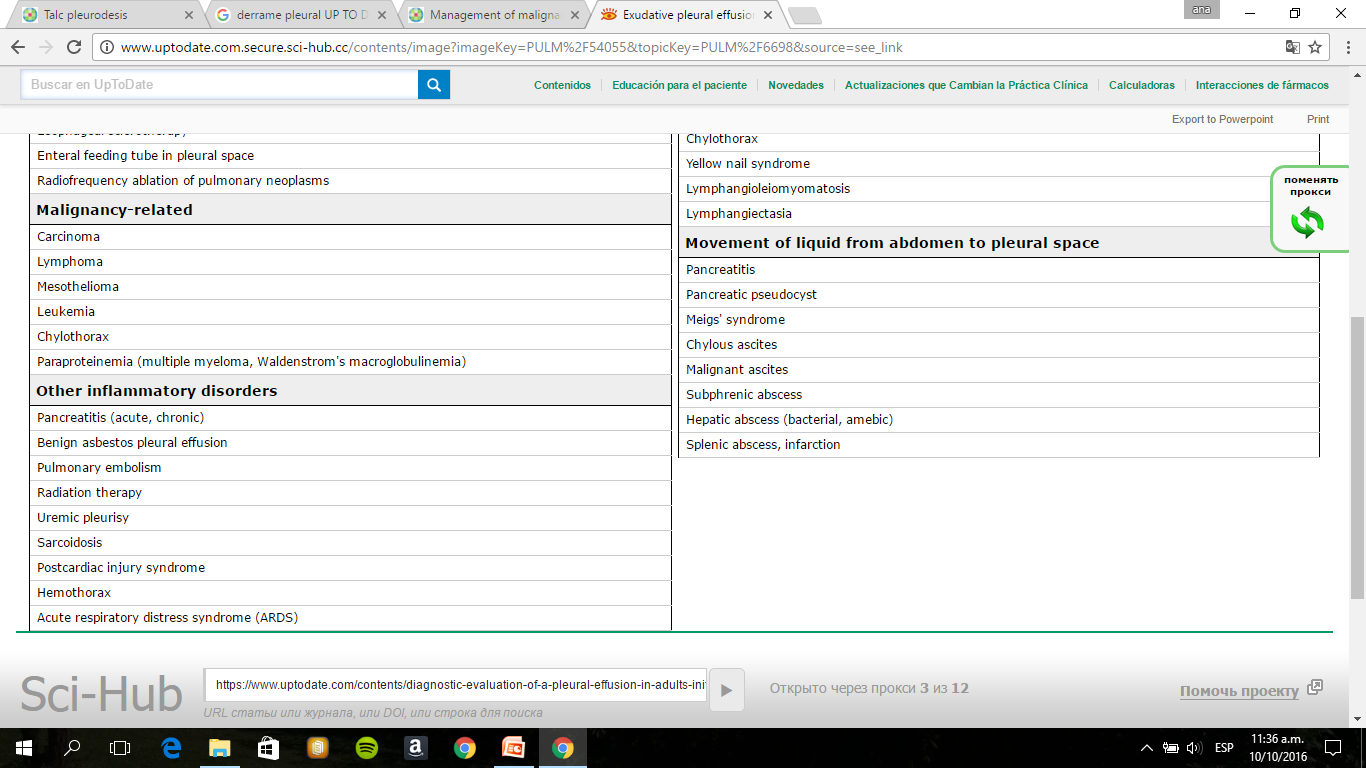 ●Regla de las dos pruebas:

•Colesterol pleural  mayor que 45 mg / dl.
•LDH del líquido pleural superior a 0,45 veces el límite superior de la LDH sérica normal del laboratorio.


●Regla de los tres pruebas:

•Proteínas en el líquido pleural mayor de 2,9 g / dl (29 g / L).
•Colesterol pleural mayor de colesterol 45 mg / dl (1,165 mmol / L).
•LDH del líquido pleural superior a 0,45 veces el límite superior de la LDH sérica normal del laboratorio.
[Speaker Notes: El colesterol suele ser mayor de 60 mg/dl en los exudados y menor en los trasudados. También se ha estudiado la relación colesterol pleural/colesterol sérico, y se ha observado que cuando es mayor de 0.3 mejora la discriminación entre exudados y trasudados.
Los trasudados tienen una diferencia entre la albúmina en suero menos la albúmina del LP mayor a 1.2 gr/dl y los exudados tienen una diferencia menor o igual a 1.2gr/dl.]
ASPECTO MACROSCÓPICO

Transparente/serosa/amarillo claro: trasudado de cualquier causa (cardiopatía, nefropatías). Urinotorax(si huele a amoníaco, debe considerarse)

Hemorrágico/serosanguinolento: hemotórax (cirugía/traumatismo), embolia pulmonar. Neoplasia maligna.

Purulento/turbio/marrón: infeccioso/ empiema, rotura esofágica
ANÁLISIS QUÍMICO:

Proteínas: Normal: son 0,5 del suero, 
-En trasudados tienen (-) 3 g/dL. Una adecuada diuresis en ICC puede elevar los niveles a rangos de exudado.
El derrame tuberculoso virtualmente siempre tiene > 4.0 g/dL.
Ante niveles entre 7 y 8 g/dL, debemos pensar en MM y macroglobulinemia de Waldenstrom.


LDH: Lo normal son 0,6 del suero,
Niveles > 1000 UI/L (límite superior sérico de 200 UI/L): empiema, derrame reumatoideo, paragonimiasis pleural y malignidad.
Derrame por P. jiroveci: LDH-Derrame Pleural/LDH-S érico> 1.0 y P-DP/P-S (-) 0.5. 
El urinotórax también puede mostrar LDH-DP alta y P-DP bajas.
GLUCOSA: Lo normal es de 0,6 a 0,8 del suero, 
Niveles (-) 60 mg/dL (3.33 mmol/L) o Glu-DP/Glu-S (-) 0.5, reduce el diagnóstico diferencial del exudado a:
Derrame reumatoideo (muy baja) o lúpico (entre 30 y 50)
Derrame paraneumónico complicado (empiema) (muy baja) o tuberculoso (entre 30 y 50)
Derrame maligno (entre 30 y 50)
Ruptura esofágica
Todos los trasudados y el resto de exudados tienen los niveles de glucosa similares a los séricos.
pH:
El pH normal del Líquido Pleural es 7.60 (existe una gradiente de bicarbonato entre LP y sangre).
Un pH (-) 7.30 con un pH arterial normal, se encuentra en las mismas patologías que disminuyen la glucosa.
Los trasudados suelen estar entre 7.40 y 7.55.
La mayoría de exudados entre 7.30 y 7.45.
Un pH (-) 7.30 en malignidad, apunta a citología positiva, menor supervivencia y peor respuesta a pleurodesis química.
Un pH (-)= 7.15 en un empiema indica la necesidad de drenaje.

Amilasa:
Un valor superior al límite superior del nivel sérico o un ratio A-DP/A-S > 1.0, reduce el diagnóstico a:
Pancreatitis aguda o crónica (isoenzimas pancreáticas)
Ruptura esofágica (isoenzimas salivares)
Malignidad (isoenzimas salivares)
Otras causas raras: neumonía, ruptura de un embarazo ectópico, hidronefrosis y cirrosis.
Células nucleadas

Total mayor a 50.000, neutrofilia: infeccioso/empiema
Total menor a 50.000, trasudado de cualquier causa, maligno
Linfocitosis (mayor a 85%): tuberculoso, linfoma, reumatoideo crónico. Sarcoidosis, 
Eosinofilia (mayor a 10%): neumotórax, hemotórax, fúngico, parasitario, fármacos, neoplasia maligna, derrame benigno por amianto.
Células mesoteliales (mayor a 5%) normal, trasudado. Excluye pleuresía tuberculosa.
Adenosina Deaminasa:
Útil si el Derrame Pleural es linfocítico, pero el frotis y cultivo son negativos para MT.
Derrame tuberculoso = ADA > 50 U/L.
Mayor especificidad si el ratio linfocitos/ neutrófilos > 0.75.
ADA (-) 40 U/L rara vez se asocia a TBC.

Pro-BNP N terminal (NT-ProBNP):
Puede ser de utilidad en pacientes con exudado en el LP en contexto de una ICC. Su utilidad está en estudio.

Marcadores tumorales:
Se puede estudiar un panel de marcadores: CEA (Ag. carcinoembrionario, CA (Ag. carbohidratado) 125, CA 15-3, CA 19-9, CYFRA (fragmento de citoqueratina) 21-1. La mesotelina se eleva en el mesotelioma maligno.
Derrame pleural
 paraneumónico
< 10 mm Ø
Pequeño a 
moderado
Severo (> ½ hemitórax)
 y/o 
loculado
Tratamiento
 médico
Toracocentesis
toracostomía
Drenaje
 completo
Drenaje
 incompleto
Buen drenaje
Y resolución
clínica
Mal drenaje
Tratamiento 
médico
Considerar
Tubo de
 drenaje
Tratamiento 
médico
Fibrinolisis
Resuelve
No resuelve
Drenaje
 quirúrgico
Rx en decúbito
> 1 cm
< 1 cm
toracocentesis
Controlar
 en 72 hs
pH, Glucosa,
 F-Q
+ Cuadro Clínico (tos,
expectoración,
 fiebre,
Leucocitosis)
Derrame no
 complicado
Derrame complicado
Tratamiento
 médico
Nueva
 toracocentesis
Cont. Tratamiento 
médico
Empiema
Tratamiento 
quirúrgico
Derrame probablemente maligno
F-Q exudado
Predominio linfocitario
Citología –
Descartar TBC
F-Q exudado
Predominio linfocitario
Citología +
Búsqueda de Tu primario
Punción biopsia pleural negativa
Cultivo para TBC
Punción biopsia pleural positiva
tratamiento
VATS
-
ORIGEN DESCONOCIDO
+
TRATAMIENTO
Algorritmo Diagnóstico del Derrame por TBC
Sospecha de 
Derrame TBC
Punción Pleural 
Simple (+) (40%)
Punción Pleural 
Simple (-) (60%)
Tratamiento
Punción Biopsia:
(↑ Rédito al 70%)
(-)
(+)
VATS (90 – 100%)
Tratamiento
Amilasa Pleural
V. Villena, V. Pérez, F. Pozo. Amylase Levels in Pleural Effusions: Chest 2002;121:470-474
Solicitarla ante sospecha de:

Pancreatitis Aguda (4 al 20%)
Pancreatitis Crónica
Perforación Esofágica

Amilasa pleural / Amilasa sérica > 1,0

Puede aumentar también en:
		neumonía aguda
		enfermedad maligna
		embarazo ectópico complicado
		hidronefrosis
		cirrosis hepática
Eosinofilia Pleural
Presencia de aire o sangre en el espacio pleural (> 10%)
				- Hemotórax
				- Neumotórax
Enfermedades parasitarias: paragonimiasis
Derrames malignos
Infecciones micóticas: coccidoides, criptococcus, histoplasma
Hipersensibilidad por drogas: dantrolene, bromocriptina, nitrofurantoína
Derrame pleural por asbestosis
Infarto pulmonar
Churg Strauss
Derrames Pleurales Hemáticos
Cálculo: Hto pleural / Hto sérico

Hto pl/Hto s < 0,1	 no sospechoso
Hto pl/Hto s 0,1  - 0,2%: CA, TEP, trauma
Hto pl/Hto s > 0,5:	Hemotórax
Recuento Celular Diferencial
Linfocitosis: 85 al 95 %
				- TBC
				- Linfoma
				- Sarcoidosis
				- Derrame Reumatoideo
				- Sd. de Uñas Amarillas
				- Quilotórax
				- Carcinomatosis Pleural
 				  (50%)
Leucocitosis: procesos agudos
		- Neumonía aguda
		- TEP
Derrame por Tuberculosis
Incidencia: 4 al 23 %
Linfocitosis: linfocitos pequeños
Proteínas pleurales > 4 gr/dl
Gucosa < 60 mg/dl
Citología: > 5% de células mesoteliales sobre el total
PCR para M. Tuberculosis (especificidad 60 al 90 %)
ADA > 40 UI (especificidad 99,6%)
Interferón Gamma > 140 pg/ml (equivale a ADA > 40 UI/ml
BAAR (+) y Cultivos (+): 40%
Quilotórax
Color lechoso
Triglicéridos > 110 mg/dl
TGL pl/TGL s > 1 + Col pl/Col s < 1
Gold Standard: presencia de QM 
TGL > 50 pero < 110 mg/dl analizar lipoproteínas
Colesterol > 250 mg/dl = Pseudoquilotórax